Review Forward Adjustment Factors – Summer 2020


Spoorthy Papudesi
Credit Work Group
ERCOT Public
October 16, 2020
Forward Adjustment Factor Scenarios
2
Real-Time Forward Adjustment Factor (RFAF)
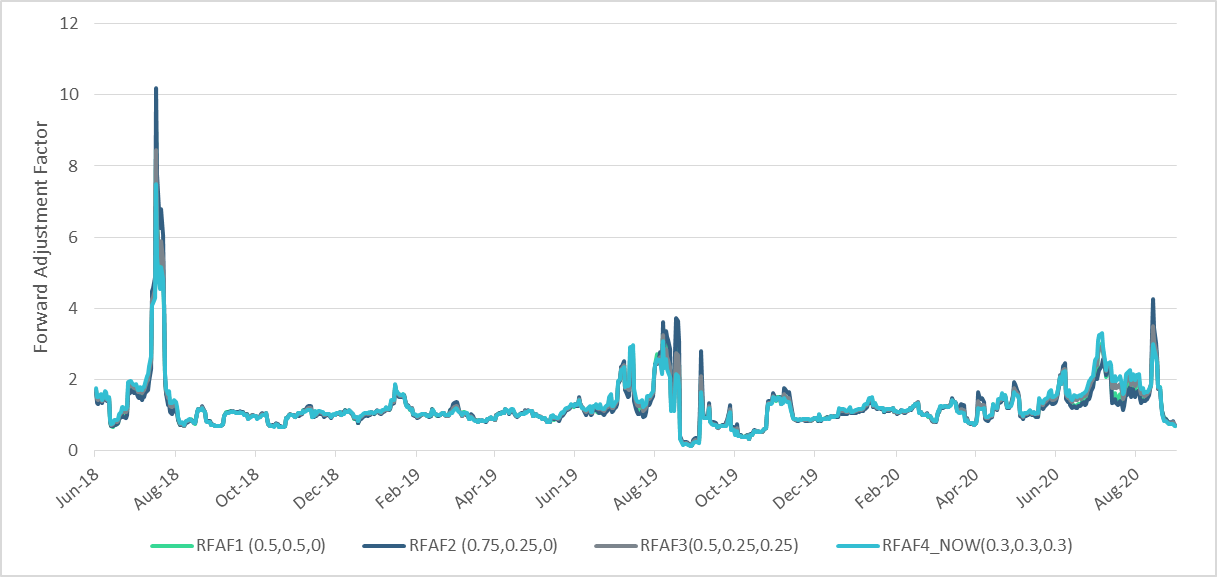 3
Day-Ahead Forward Adjustment Factor (DFAF)
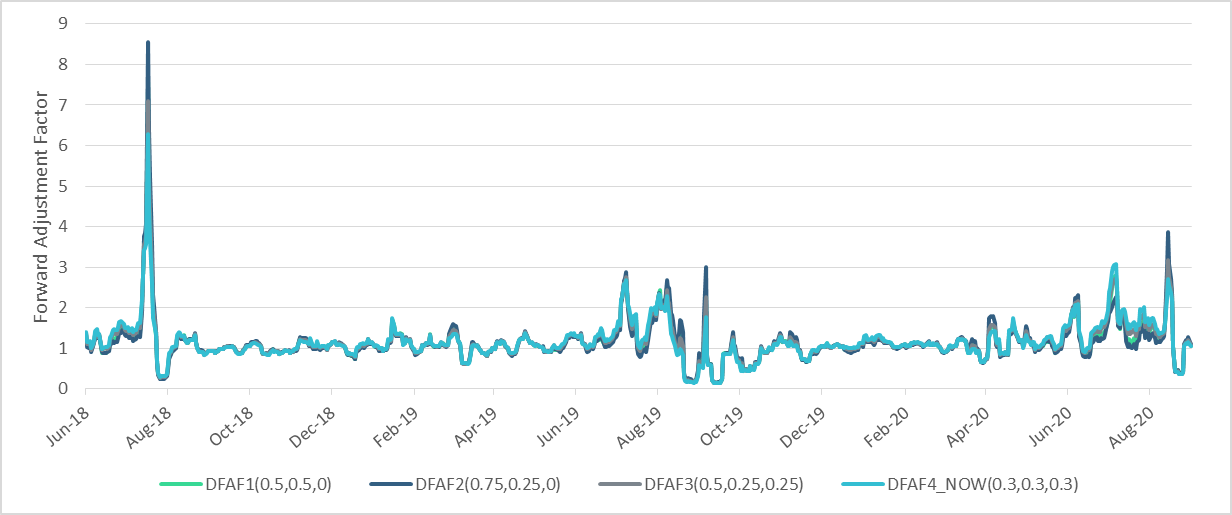 4